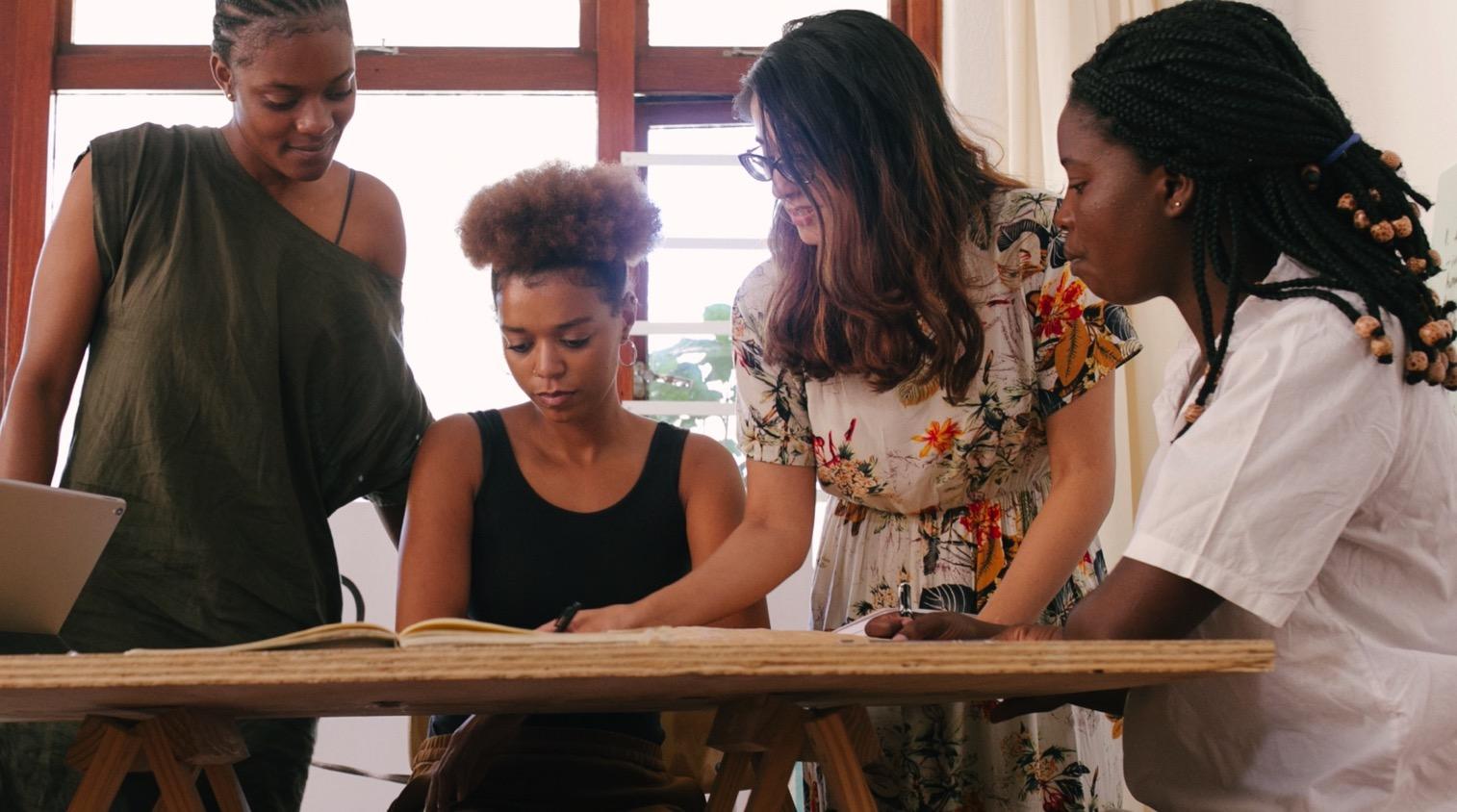 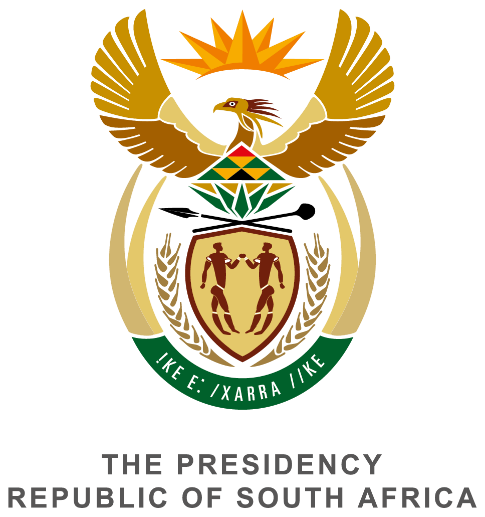 Digital Public Infrastructure Learning Exchange
South Africa’s Opening Remarks, G20 Vision, Priorities and Expectations
02 December 2024
Ms Nonkqubela Jordan-Dyani
Head of Delegation, Director-General
Department of Communications and Digital Technologies
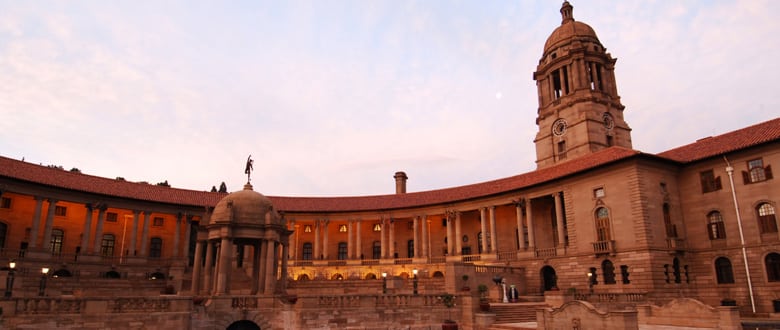 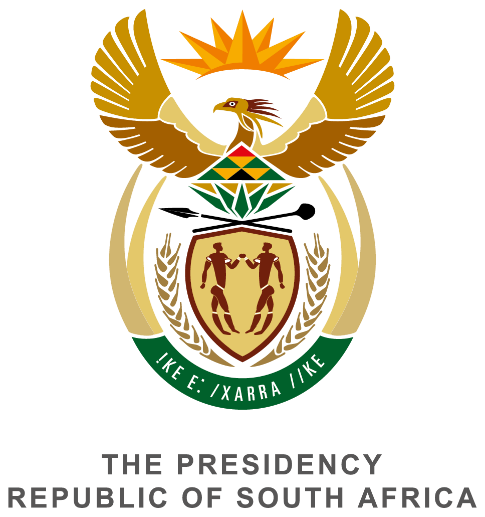 Introduction
Governments worldwide are embarking on digital transformation initiatives to better respond to the evolving needs of their citizens.
Governments are appreciating the need to be digital by default and to continuously enhance citizen-centric focus, ultimately improving overall service delivery.
As South Africa, there is an urgent need to strive to become a Digital Nation that is inclusive of all citizens with access to digital services, and inclusive participation in the digital ecosystem.
Our vision is to become a leading Digital Nation in the world, driven by a Digital Government that is citizen-centric, responsive, adaptable and caters to the evolving needs of the citizens.
2
Overview of South Africa’s Delegation
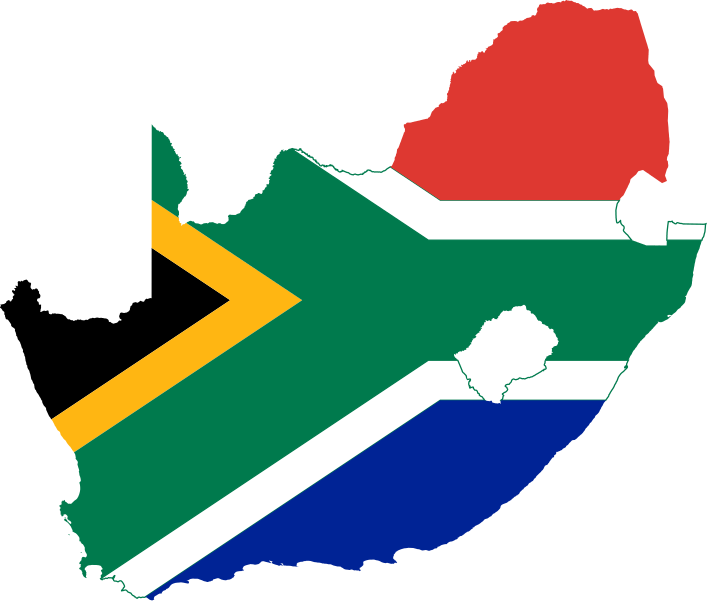 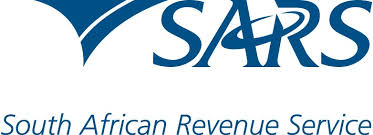 Broad spectrum of representation from various departments and entities highlights our commitment to digital transformation as a national priority.
This is aligned with our vision to become an inclusive and citizen-centric digital nation.
Gratitude to the:
Host Country – India. 
Bill & Melinda Gates Foundation.
Institutions from India that will be sharing their knowledge and expertise during this study tour.
India's global leadership in Digital Public Infrastructure (DPI) presents a critical learning opportunity.
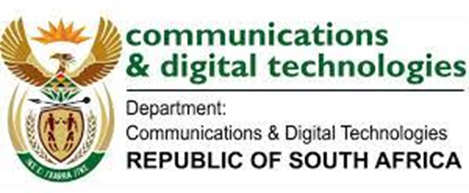 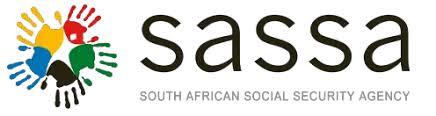 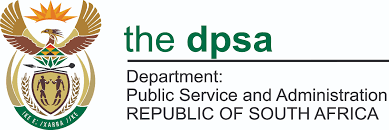 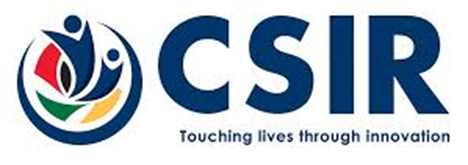 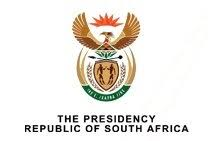 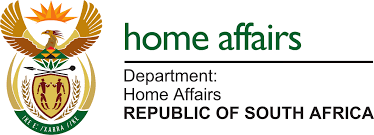 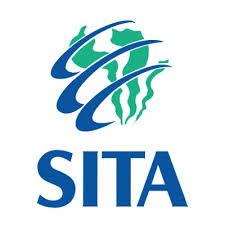 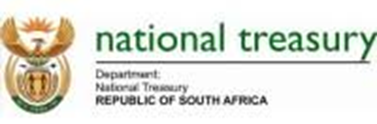 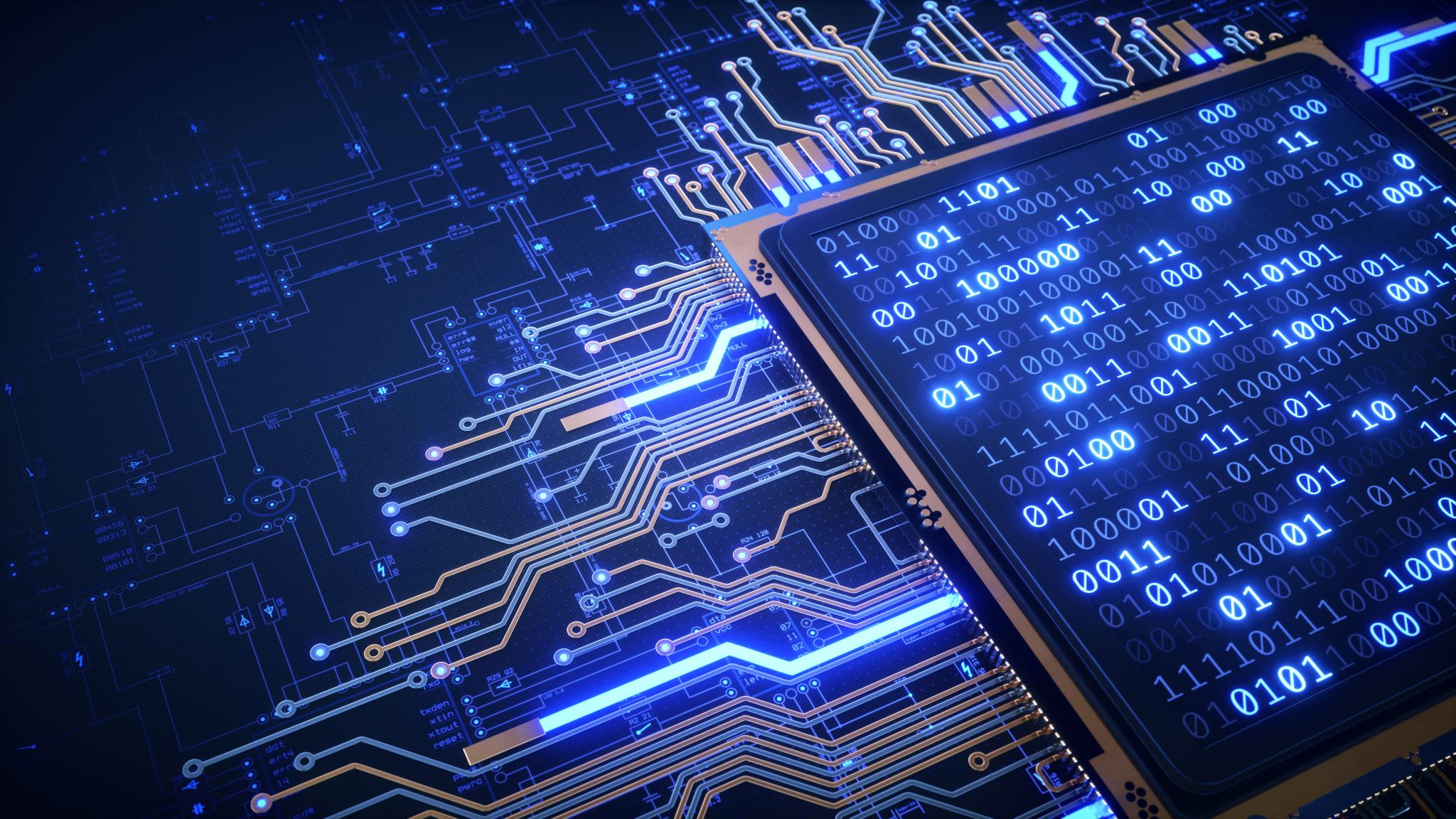 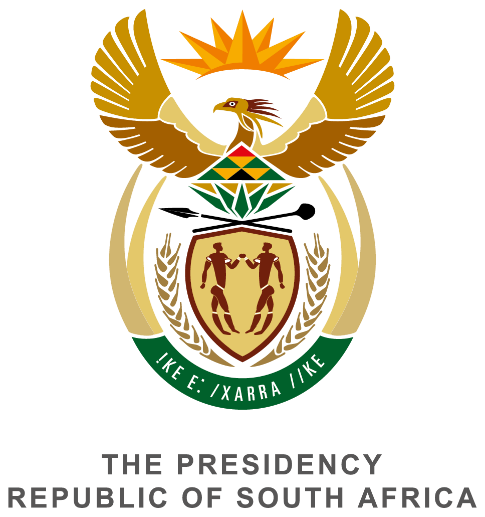 G20 Vision – Towards Solidarity, Equality & Sustainability
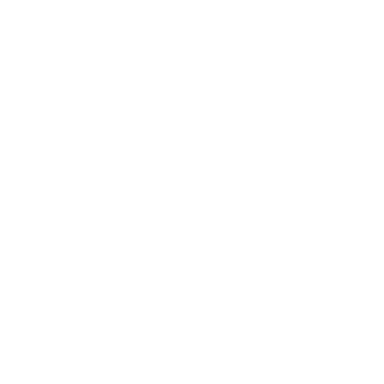 South Africa will champion the developmental agenda during our Presidency of the G20.
South Africa will collaborate with other nations to bring lasting change to the global economic system.
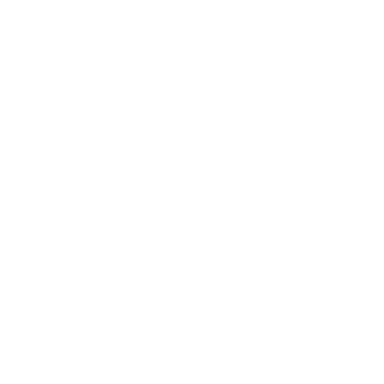 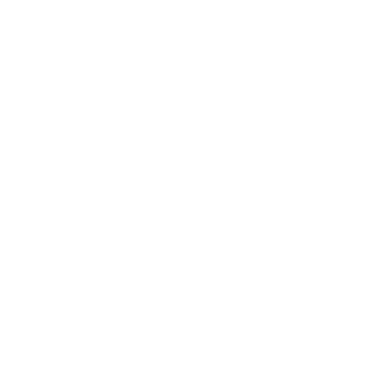 We are committed to promoting the AU’s aspirations and the sustainable development of the African continent.
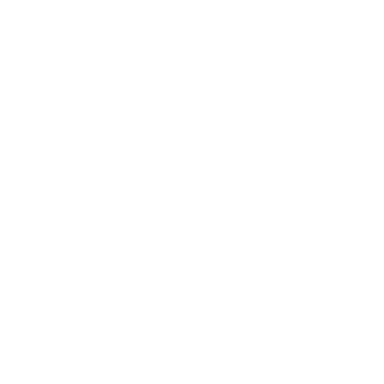 South Africa is further committed to addressing climate change and finding sustainable solutions for the future of all nations.
[Speaker Notes: Note: Please highlight the role of technology in addressing all these objectives.]
Digital Transformation in South Africa:Key Achievements
High Internet & Device Penetration Rate: South Africa has experienced a high mobile penetration rate, contributing towards digital inclusion and equitable access to Government digital services.
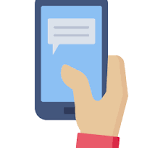 Cloud Computing: The South African Government has implemented a Government Private Cloud Ecosystem (GPCE), a key step towards the digital transformation of the public sector.  Complemented by the National Data & Cloud Policy.
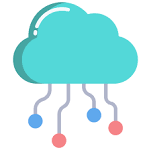 Broadband Connectivity: The South African national broadband policy is aimed at improving internet access, including in underserved areas. The SA Connect Phase 1 connected 970 government facilities, while Phase 2 plans to connect over 42,000 sites, (schools and healthcare facilities), and households by 2026.
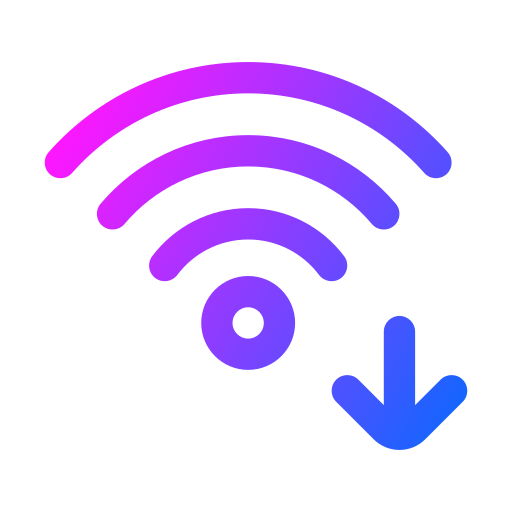 Skills Development: The South African government has made progress through various initiatives to equip the South African
society with digital skills as a foundation for a digitally inclusive society. Focus on skills such as data analytics, cybersecurity, coding, etc. Towards supporting the AI programme. The AI Institute has launched 4 hubs and plans to expand.
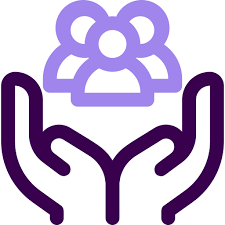 e-Services: The South African State Information Technology Agency (SITA) has delivered the eGovernment Portal as part of 
the eGovernment National Strategy and Roadmap. The eGov Platform consists of a bouquet of services such as eRecrutiment, 
ePermit, eMatric services (e.g. registration, re-issue & re-mark), eComplaints, etc.
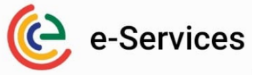 SARS e-Filling: The South African Revenue Service (SARS) has delivered electronic filling service that enables taxpayers and 
businesses to file their tax returns electronically.
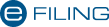 Digital Transformation in South AfricaPublic Sector Challenges/Pain Points
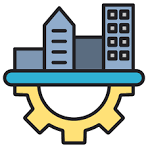 Infrastructure Challenges
Broadband connectivity gaps
Outdated Infrastructure
Funding Challenges
Budget constraints challenges
Competing priorities lead to insufficient 
        investment in digital transformation initiatives
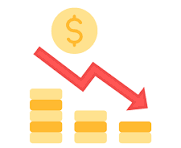 Digital Divide
Lack of equitable access to ICT Services
Affordability challenges (e.g. high data costs for unemployed and low-income populations)
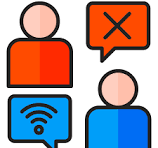 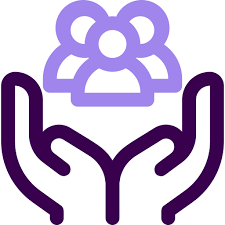 Capacity and Skills Shortages
Skills Shortage
Digital Skills/Literacy Gaps
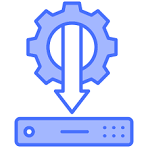 Legacy Systems Challenges
High Maintenance costs
Security Vulnerabilities
Compliance issues
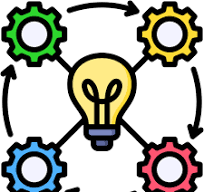 Fragmented Systems and Interoperability
Data Sharing and Exchange challenges 
Lack of Systems Integration
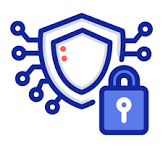 Cybersecurity Challenges
Increasing Cybersecurity Threats
Lack of robust and resilient Cybersecurity Framework
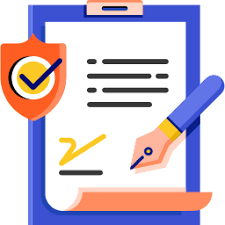 Policy Challenges
Ineffective Policy Implementation
Institutional Capacity
Ineffective Monitoring and Evaluation
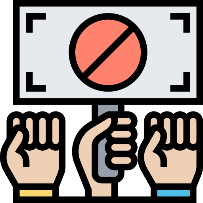 Resistance to Change
Cultural Resistance
Slow progress due to bureaucratic processes
6
Key Expectations and Learnings from India Study
Industry Partnerships
Cybersecurity and Data Privacy
eGov Platforms and Artificial Intelligence
Digital Public Infrastructure
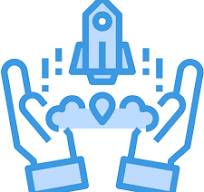 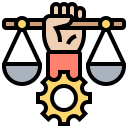 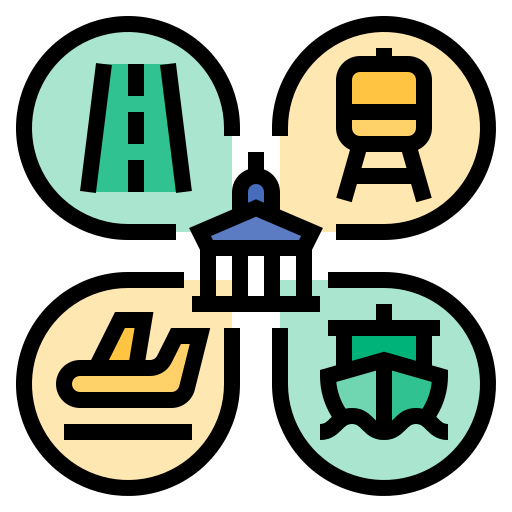 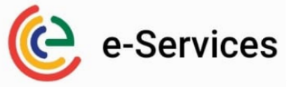 eGov Platforms (e.g. Government Super App)
Paperless Government
eLearning
Cybersecurity
Data Privacy
Systems Interoperability & Standards
Data Sharing
Industry Partnership
SMMEs
Digital Identity
Digital Signature
Payment Gateway
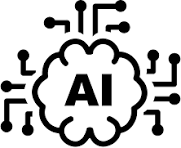 AI Technology and Applications
AI Research and Development 
Data and Analytics
Explore SA-India Collaboration Opportunities in the implementation of DPI Initiative
E-Gov and AI Platforms India has implemented to improved inclusivity and citizen-centricity
Cross-government collaboration and breaking silos  in implementation of DPI Initiative
Industry Partnership Model/Framework in the  implementation of DPI Initiative
How India handled and strengthened Cybersecurity and Data Privacy  challenges in implementation of DPI Initiatives
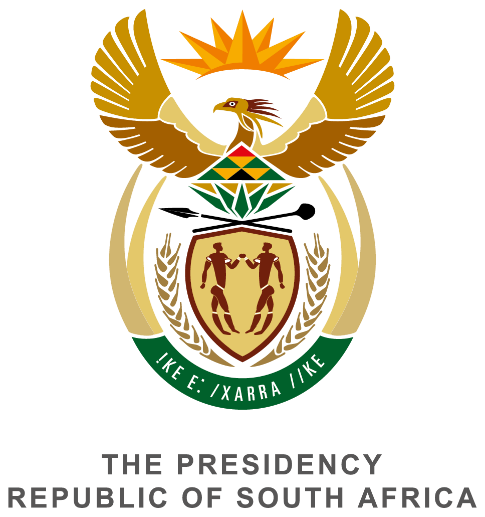 Thank you!